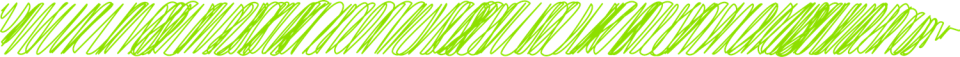 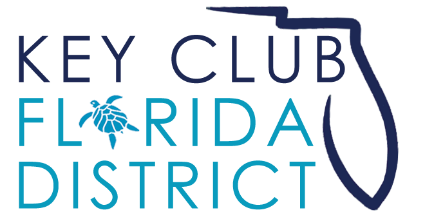 Club Webmaster
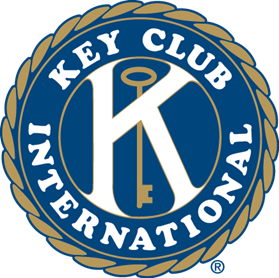 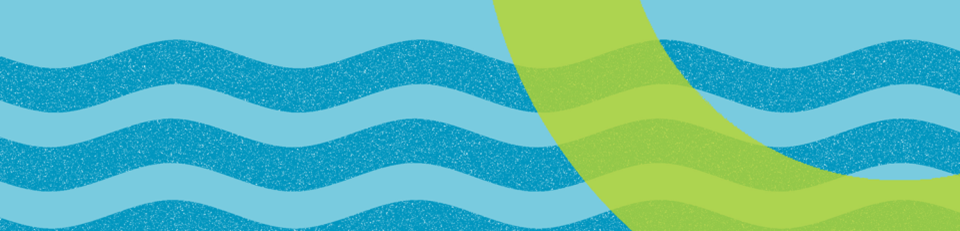 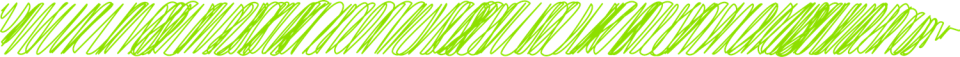 Club Webmaster
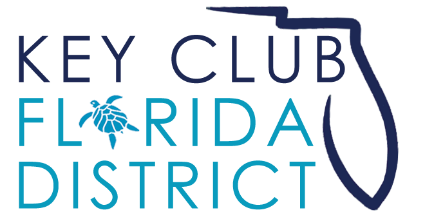 During House of Delegates at ICON last year, delegates voted to add a Club Webmaster 
They are now internationally recognized and eligible for awards
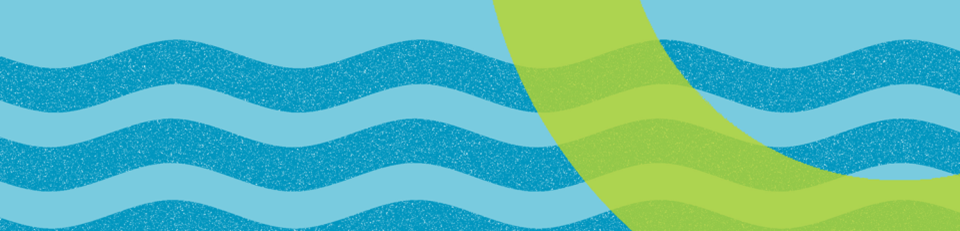 [Speaker Notes: The club webmaster has many duties, some larger annual tasks, and some frequent weekly duties.]
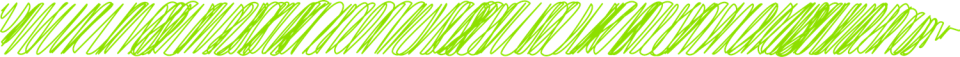 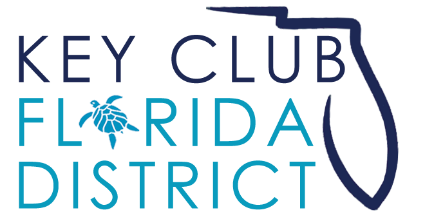 Annual Responsibilities
Create a schedule of posts 
Create a list of all usernames and passwords
Update lists of officers on website and their contact information 
Renew website service, if needed
Update any resources provided on your club's website
Train the webmaster-elect
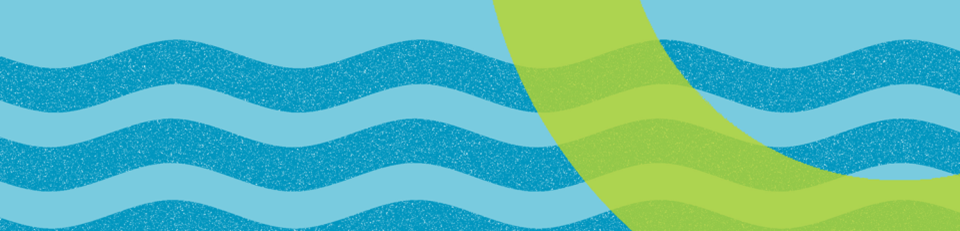 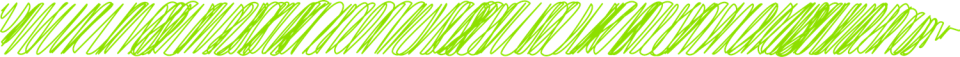 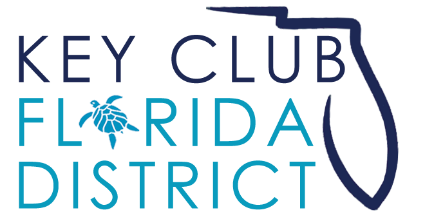 Monthly Responsibilities
Review data/analytics about posts 
Adjust social media and website posts based on data 
Review nearby club's social posts for other ideas
Publish monthly blog on website
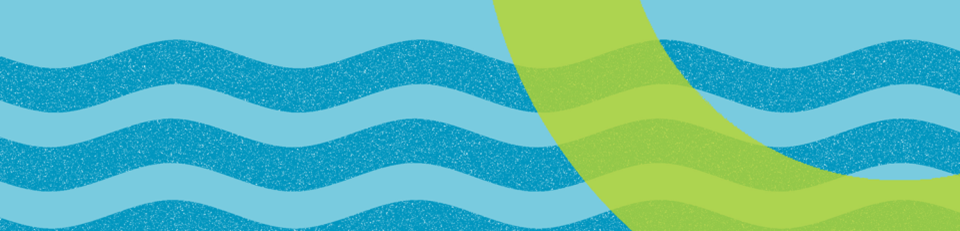 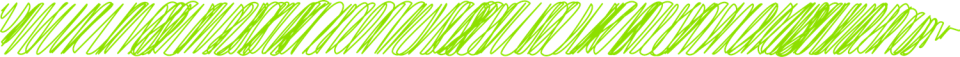 Weekly Responsibilities
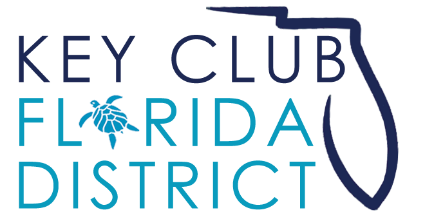 Follow events up with posts 
Update calendar on website 
Plan week's social media posts 
Follow up on posts that need attention 
Post agendas and minutes to the website
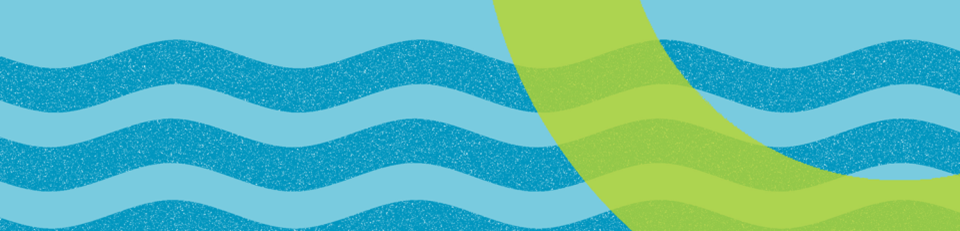 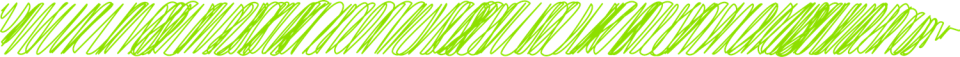 Websites should include…
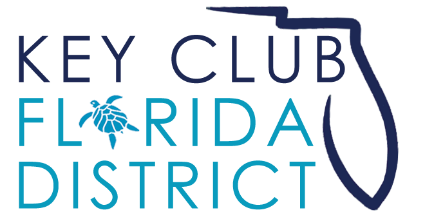 Calendars
Agendas 
Meeting minutes 
Newsletters
Photos from events 
Contact information of officers
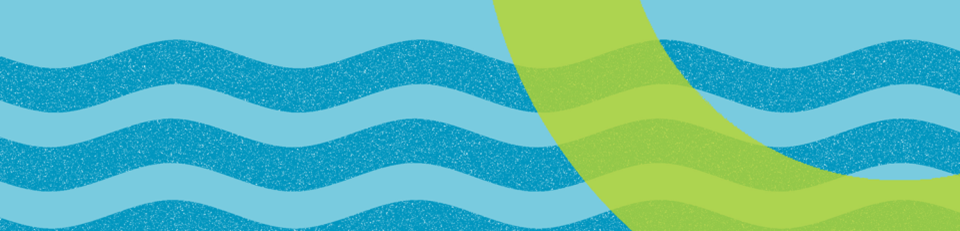 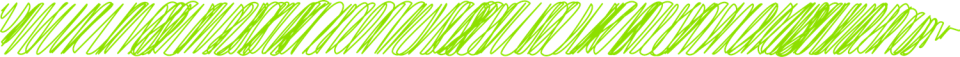 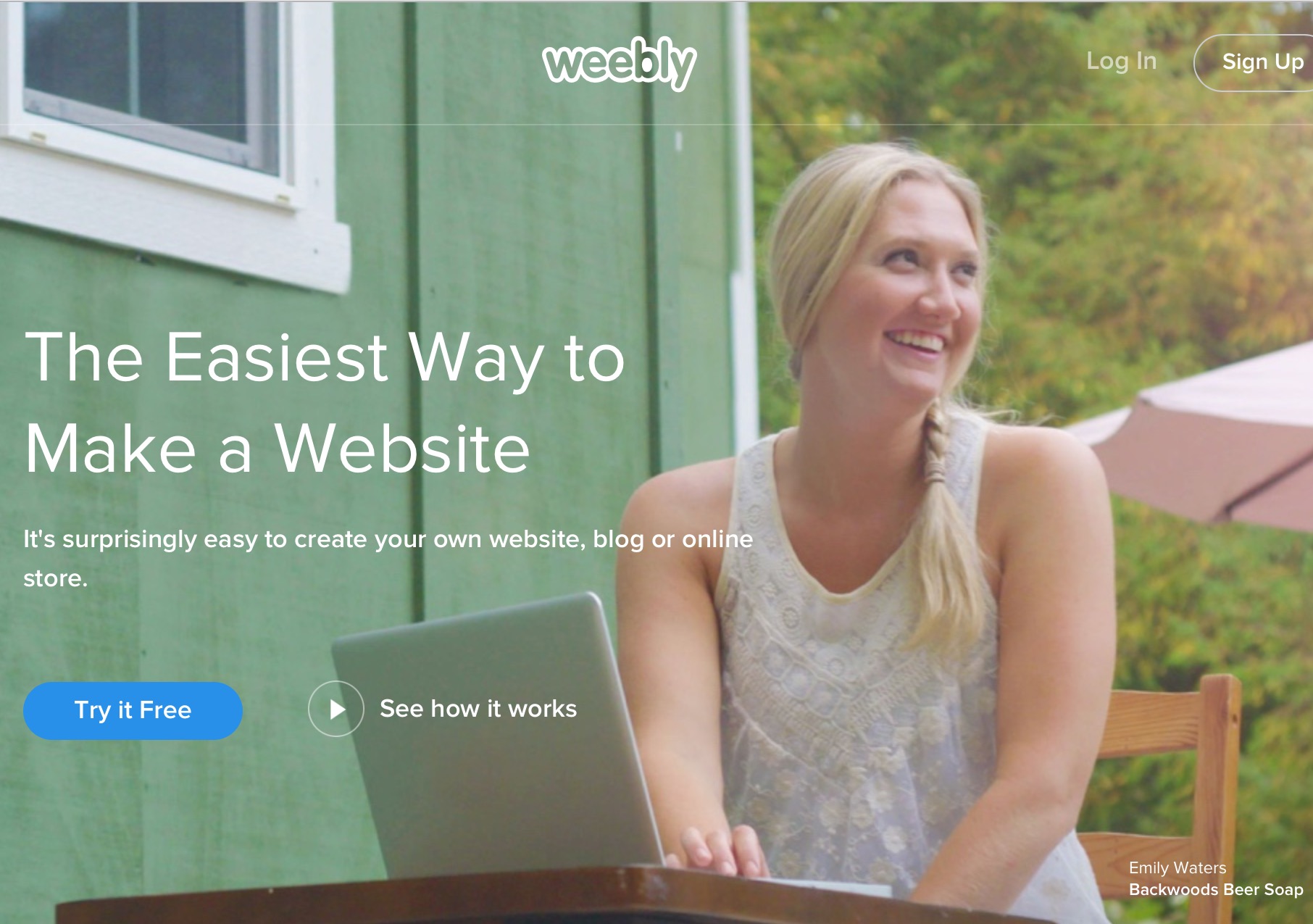 Creating a Website
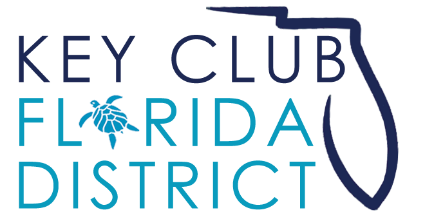 Web-based programs: Wix, Weebly, Squarespace
Software-based programs: Dreamweaver, FrontPage
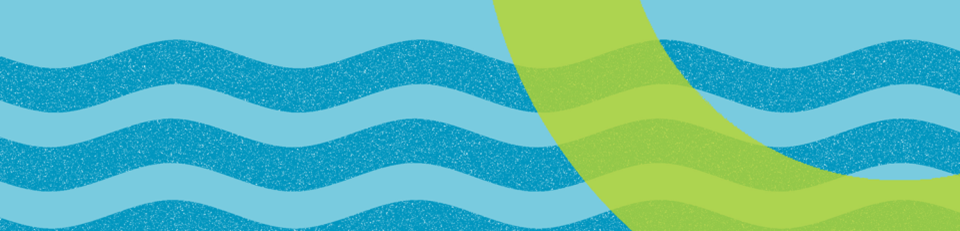 [Speaker Notes: Web based programs do not require any sort of coding knowledge or experience. Less freedom in design, but still a lot of options.]
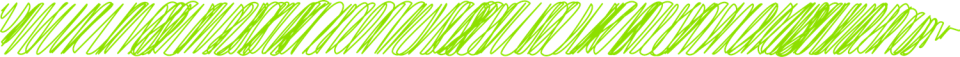 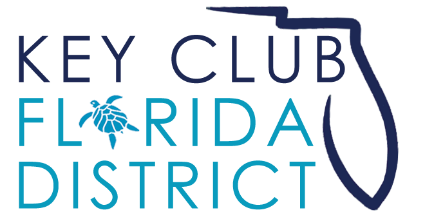 Social Media
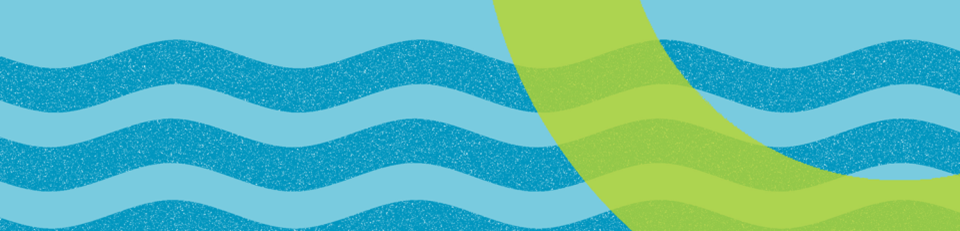 [Speaker Notes: Another key component to the position of Webmaster is social media. Social media can be very helpful in promoting your club and keeping members informed.]
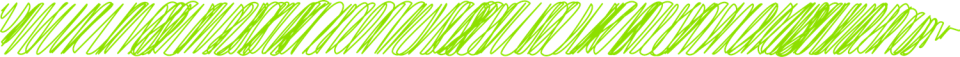 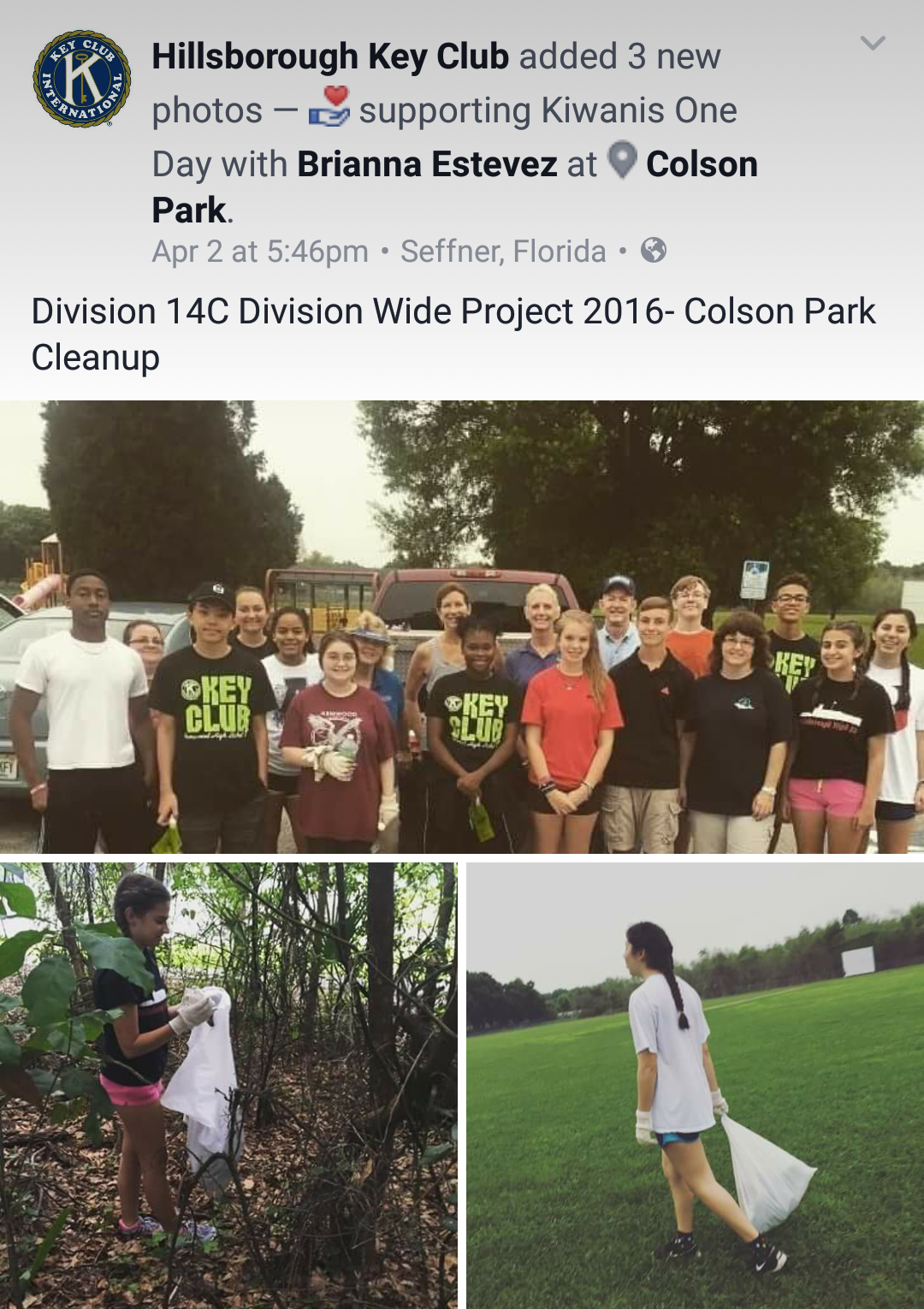 Facebook
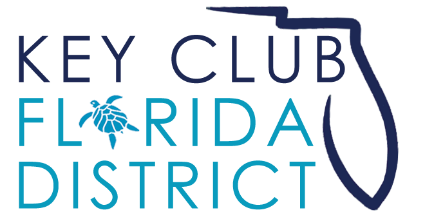 Highlight members
Create events and invite friends 
Share photos, text, and videos
Create a private group for board members to talk 
Don't share irrelevant information
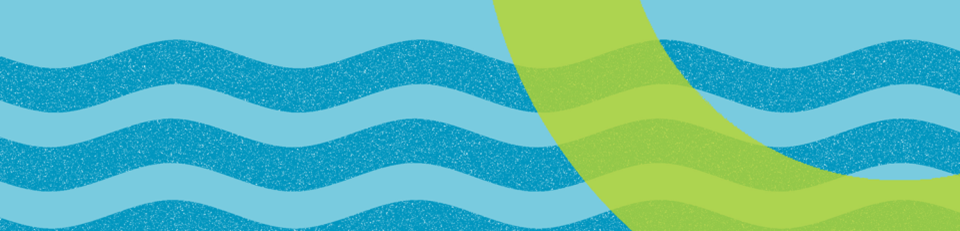 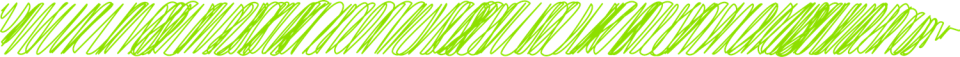 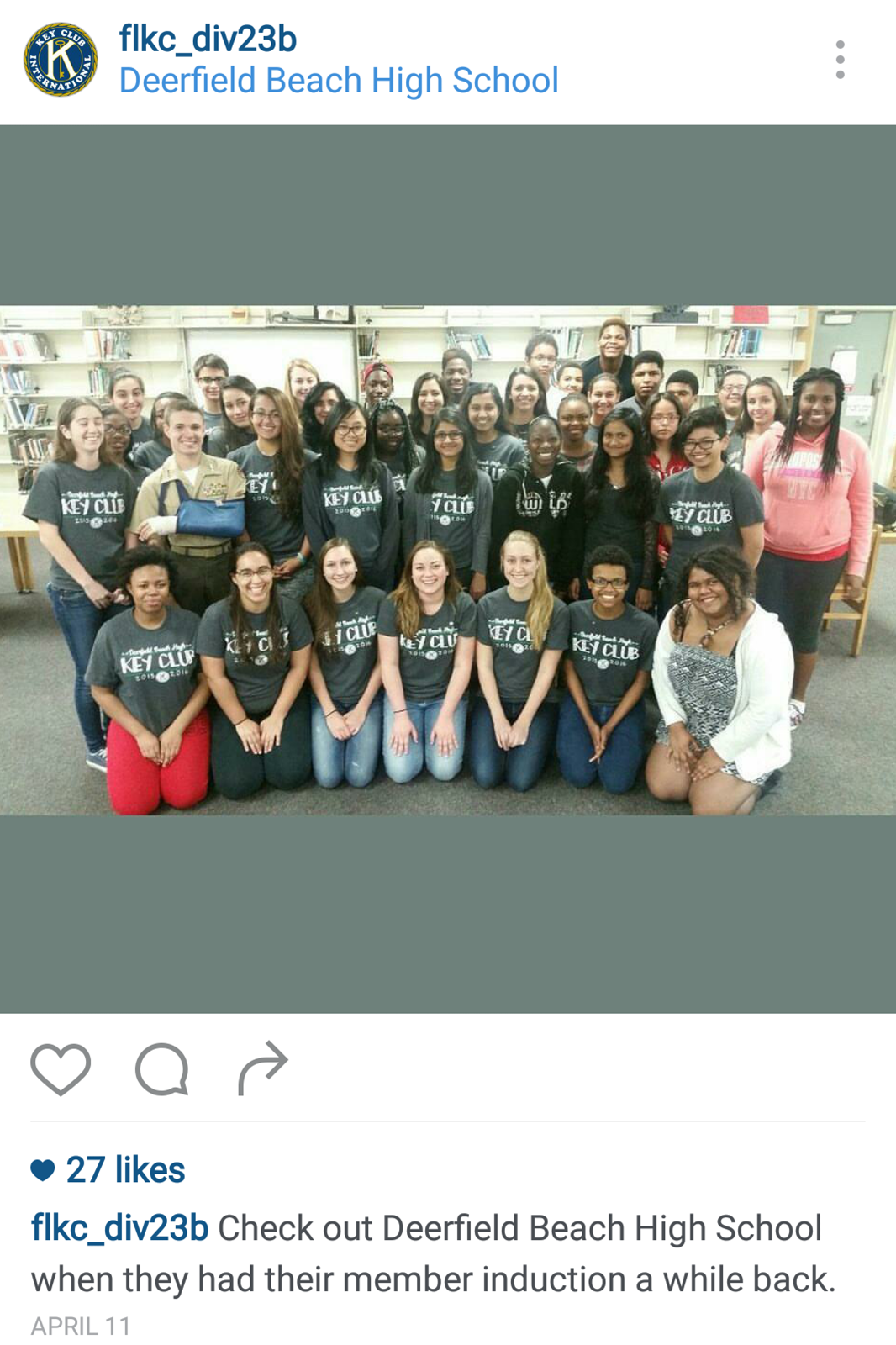 Instagram
Post meeting and event reminders 
Use your club's hashtag
Showcase members and service projects 
Don't post questionable photos
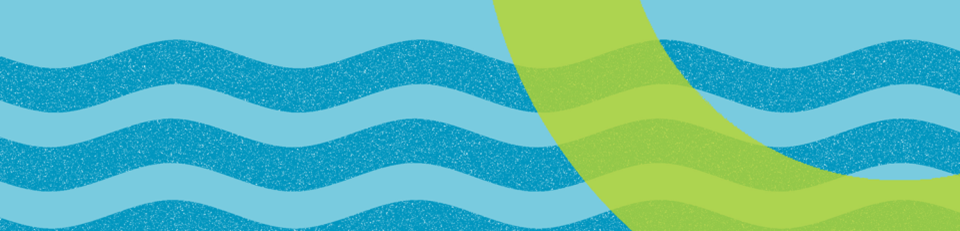 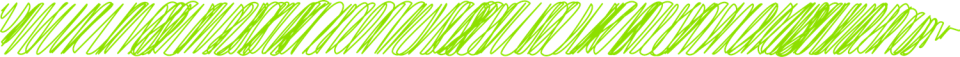 Twitter
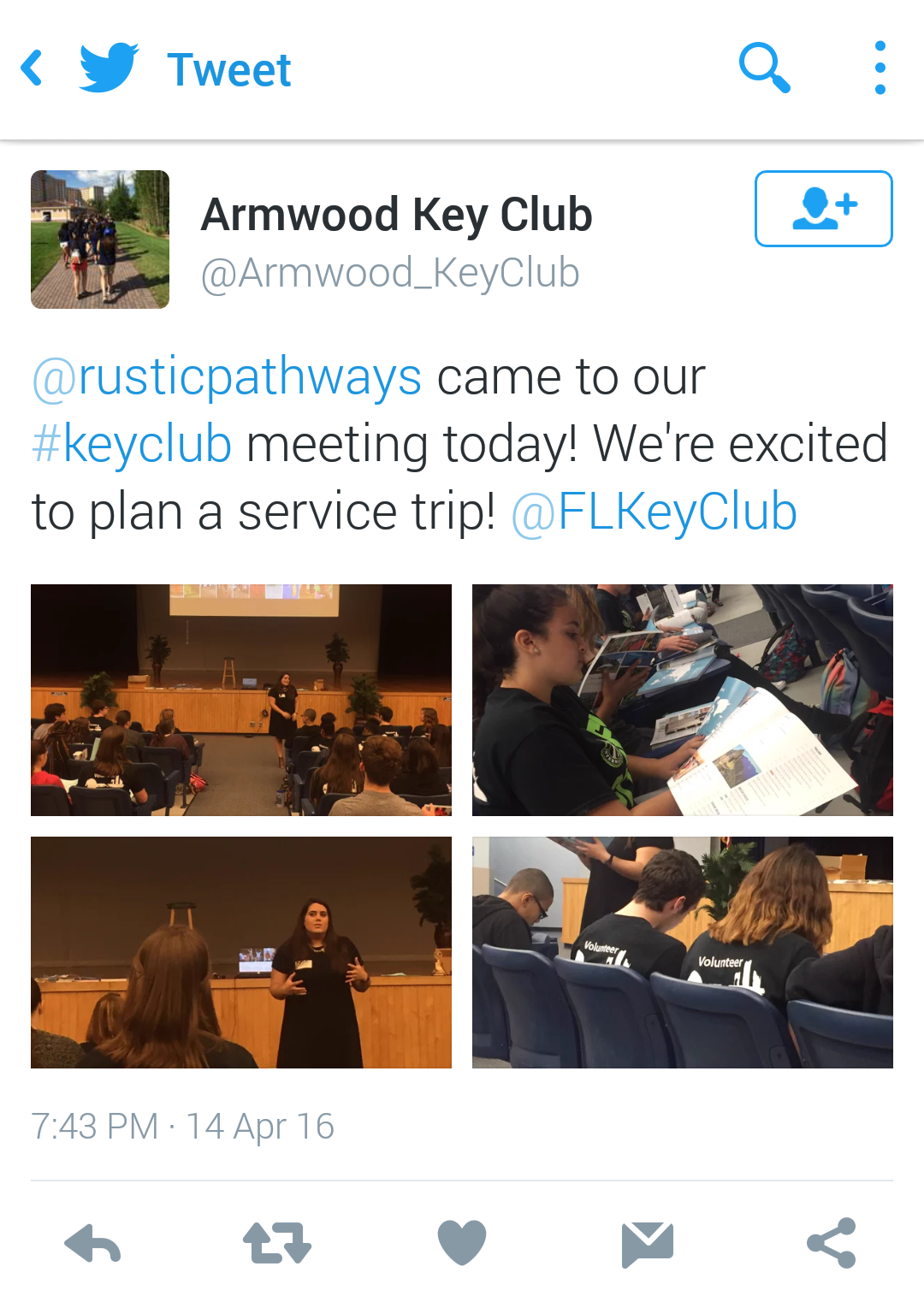 Create a hashtag specific for club members to use
Share event reminders, since they can be retweeted
Connect directly with members
Don't tweet about inside jokes—keep it inclusive
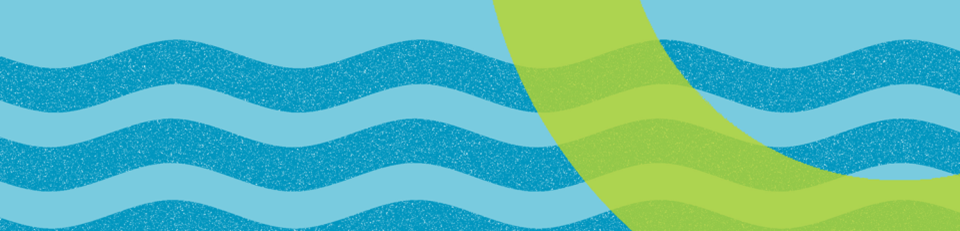 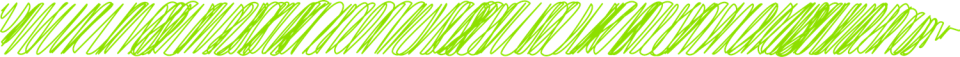 Tips
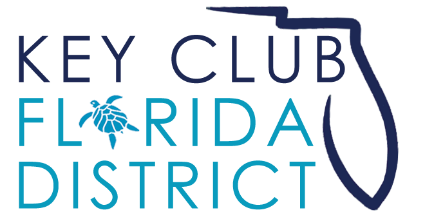 It doesn't matter who you follow, but engage in Key Club activities 
If your school permits it, keep your account public
Get your member's parents to sign a photo release at the beginning of every year
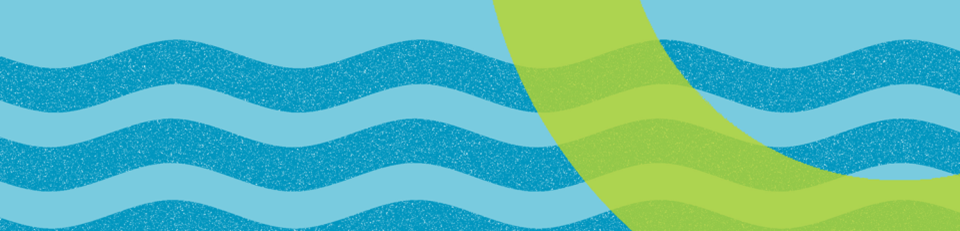 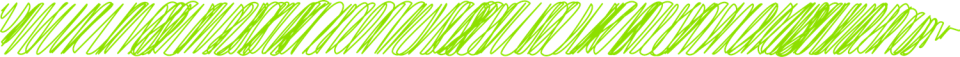 Tips (continued)
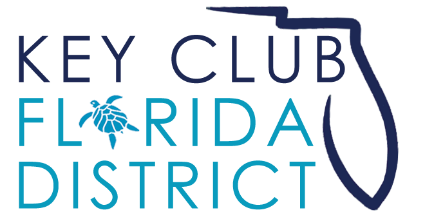 Use proper grammar, spelling, and punctuation when possible 
Don't rely completely on social media for announcements 
Tag people in posts
Schedule posts in advance
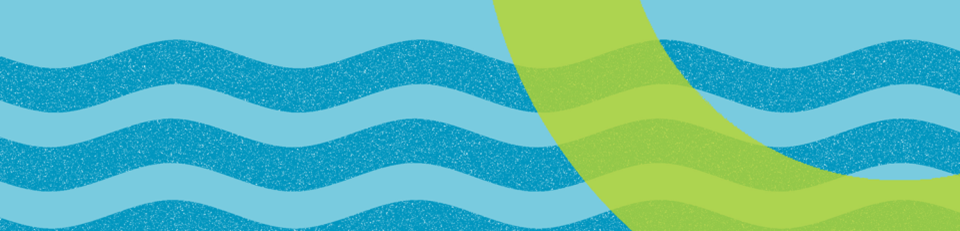 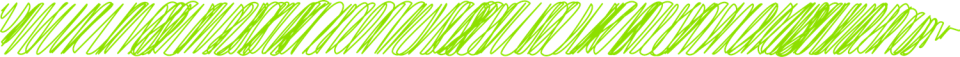 T.H.I.N.K.
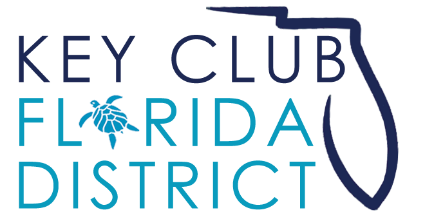 Before you post, use this acronym to decide if it is appropriate. 
T- truthful
H- helpful
I- inspiring 
N- nice or necessary 
K- kind or Key Club related
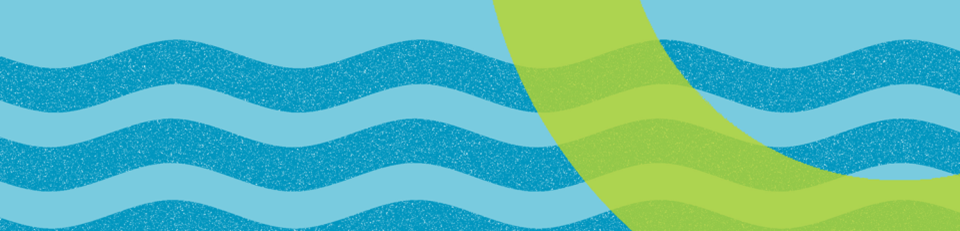 [Speaker Notes: THINK before you post.]
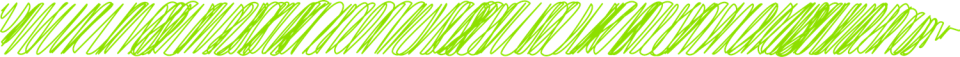 Key Club Hashtags
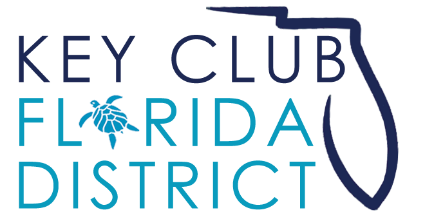 Trick-or-Treat for UNICEF   
#TOT4UNICEF
Key Club Week 
#KeyClubWeek
Kiwanis Family Month
#KFamilyMonth
Kiwanis One Day
#KiwanisOneDay
Feeding Our Future
#FeedingOurFuture

Be The Key
#BeTheKey
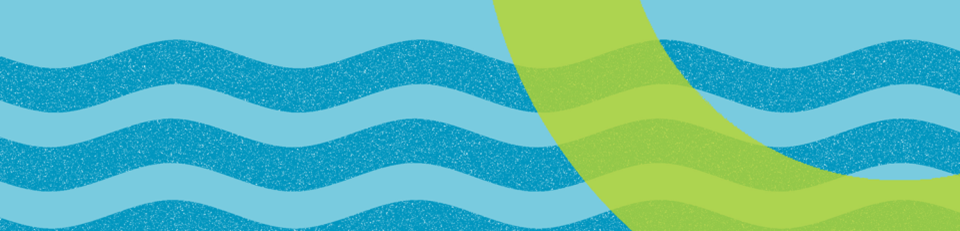 [Speaker Notes: Use these hashtags within your club’s posts.]
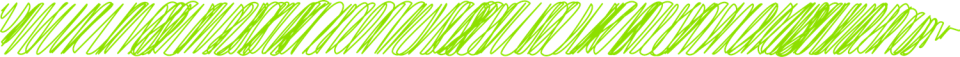 Brand Guide
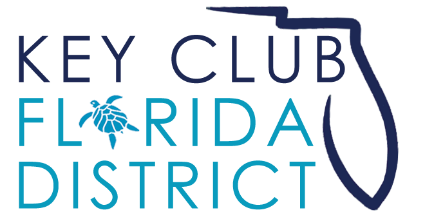 Specific fonts, colors, and other visual elements 
Unites Key Club International and makes it recognizable around the world
keyclub.org/brandguide
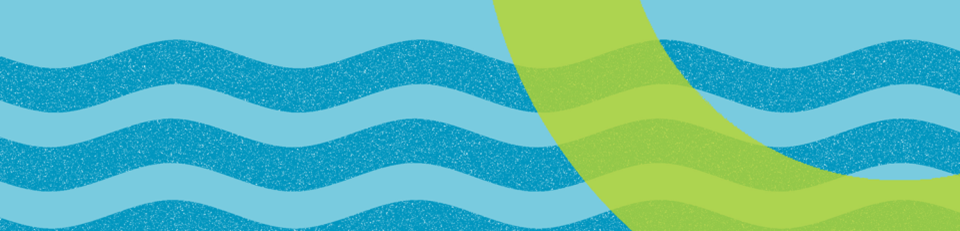 [Speaker Notes: Brand Guide helps keep Key Club information uniform. Try to use these standards if possible. Visit the link for more information and specifics.]
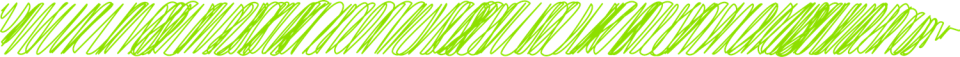 Distinguish Club Webmaster Award
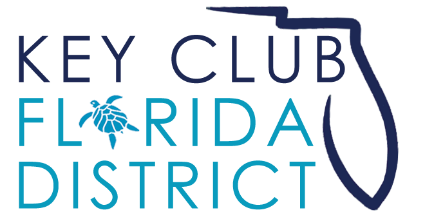 Florida District Award for outstanding club webmasters
Requires creation of club website and attendance to club and divisional events
Full list of requirements on Florida District Website under Awards and Contests
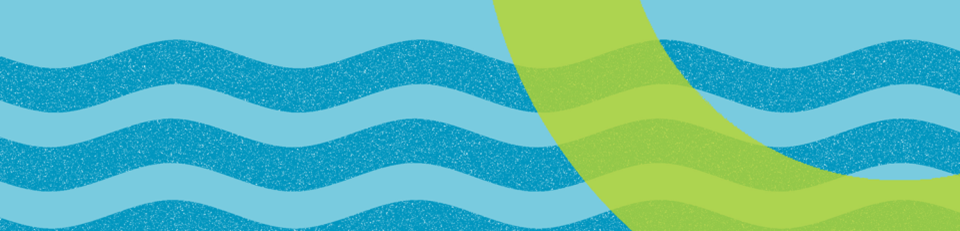 [Speaker Notes: Distinguish Club Webmaster Award given at DCON]
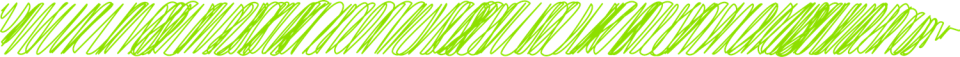 Resources
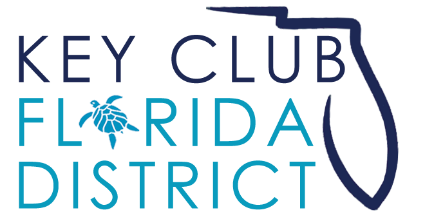 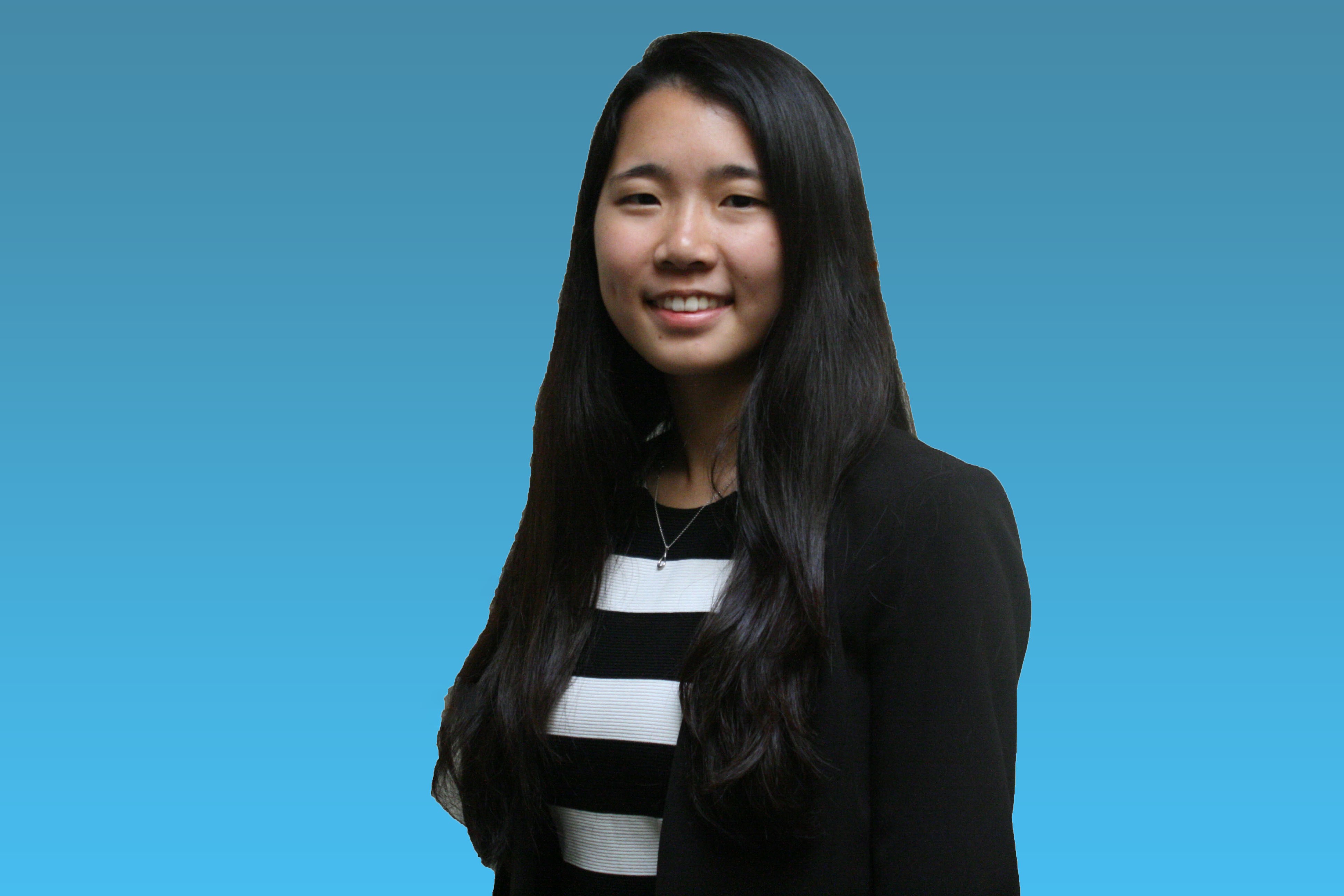 District Webmaster: Yuria Utsumi
webmaster@floridakeyclub.org
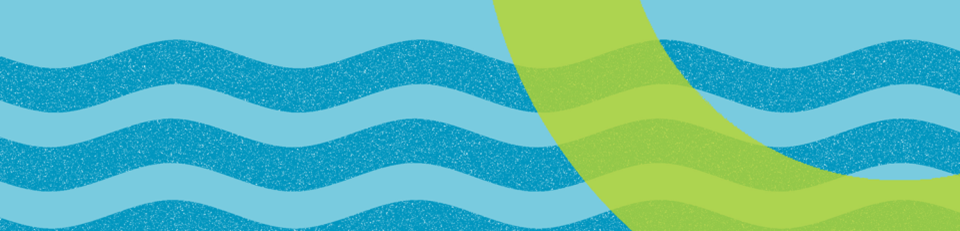 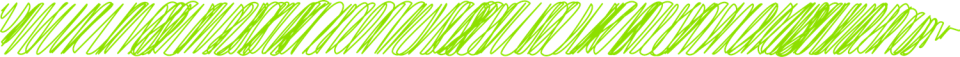 Resources/Questions
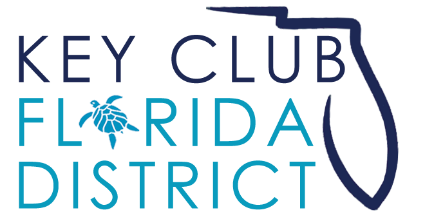 For more information visit www.floridakeyclub.org

Questions and/or Comments?
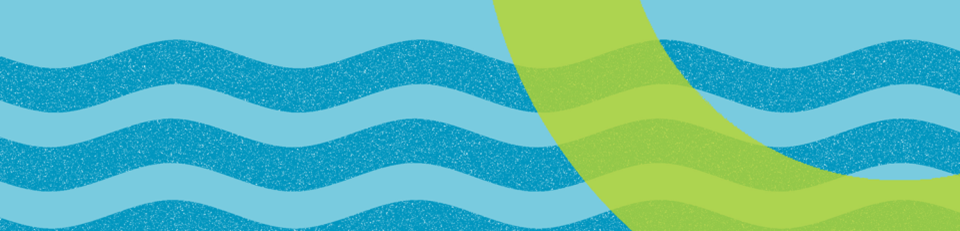